Essay Strategy
- T Prateek Rao (IRTS)
  AIR 459 CSE 2020
Good English is a pre requirement
Optional choice helps in essay writing 
Need to follow a set pattern
Opening with a bang
Writing everything you know
Dekh lenge !!
Myths
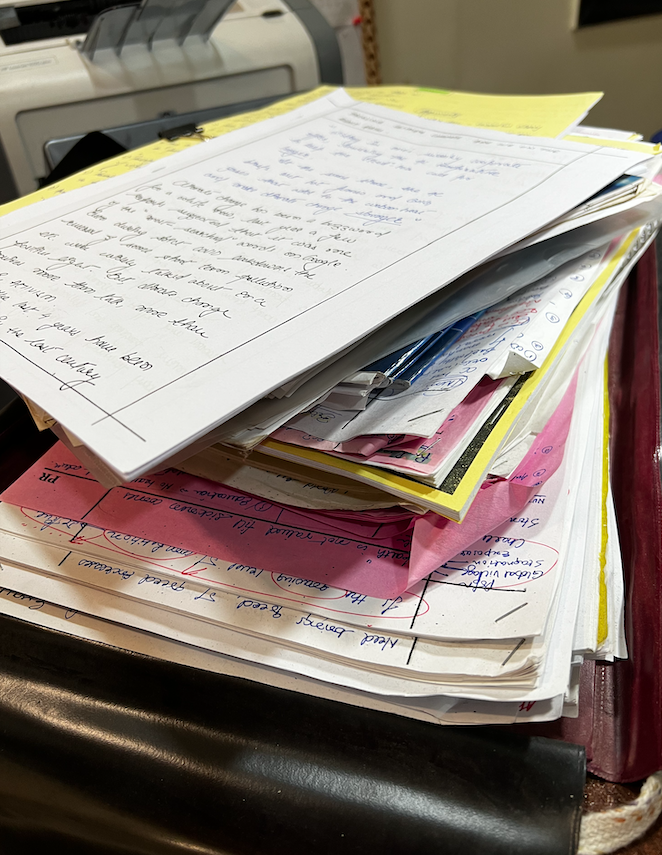 Why to focus on Essay ?
250 marks 
Disproportionately higher marks 
Lesser effort 
Gets missed 

What it requires
GS knowledge
Open mind – pop culture, movies
Know your weapons
Basics
Basic Format 
Introduction – Body – Conclusion (1-8-1) (Example)
110-120 words per page
5-10 mins to choose both topics
20-25 mins brainstorming each essay (Example)
Basics
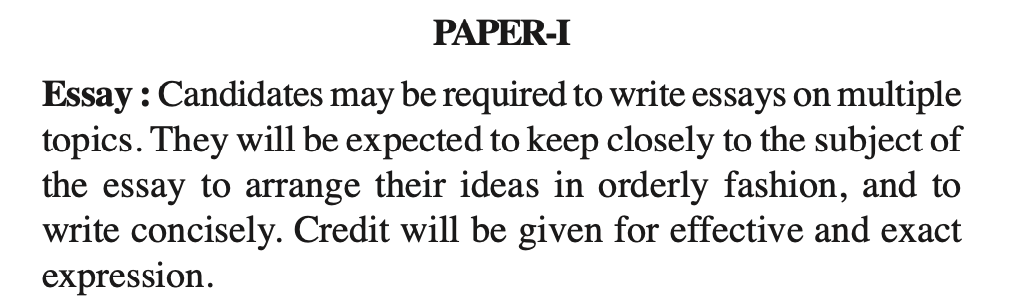 Basics
Keep close to subject 
Arrange in orderly fashion
Write concisely 
Effective expression
Exact expression
PS – Think about the examiner !! Wake them up
Keeping close to the subject
Sticking to UPSC's demand
Revisit the prompt/topic after every page - SIGNPOSTING
Be persuasive in your argument 
Reaffirm / recall the topic after every argument
Arrange in orderly fashion & Write concisely
Sticking to UPSC's demand
Intro – Body – Conclusion 
Body 
5-6 ideas
Every idea in 1-2 paragraphs
Every paragraph 3-4 lines maximum.
Every line as simple and short as possible
2-3 Paragraphs per page
After every idea ends, link to next idea (Example)
Balanced analysis and optimism
Effective expression
Sticking to UPSC's demand
YOUnique 
Persuasion (cause - effect)
Analytical (this –hence - this)
Complete and Cohesive (Like a story)
Apt / Relevant
Exact expression
Sticking to UPSC's demand
Simple lines
Short lines (Example)
Suitability to the topic
No redundancy
Explain the topic – as you understand it
Anecdote (History, Imaginary, Paradox, Conversation)
Quote (Set of quotes), Poetry
Intro - trailer
Body
Sectoral
PESTLE / SPECHLIH
GS1 – GS2 – Gs3 – GS4
Temporal
Ancient – Medieval – Modern – Indep – Contemporary 
Social 
Individual – Family – Society – National – Global 
What, Why, How, Impact, Efforts, Lacunae, What more
Women, Children, Backward, PWD, LGBTQ, Elderly
5-6 ideas: Let 3-4 be regular, 1-2 USP
Pre conclusion
Wrapping up
Looking forward
Conclusion
Type of Essay
Test Series
Things to Think About
Small is Beautiful
Things to Think About
Trends in topics
Short notes on big themes (20-25)
Brainstorm – every other day
Subheadings for Body and Conclusion
1 Essay test per week 
Keep seeing topics – from coachings 
Read Yojana / Kurukshetra
Read good essays 
Try to be more legible than GS
Blog - https://www.prateekrao.com/upsc-essay

Some resources
https://tetw.org/Greats
https://writingcenter.fas.harvard.edu/pages/essay-structure

Connect 
https://www.instagram.com/prateekraot/
https://twitter.com/tprateekrao
Thank You !!
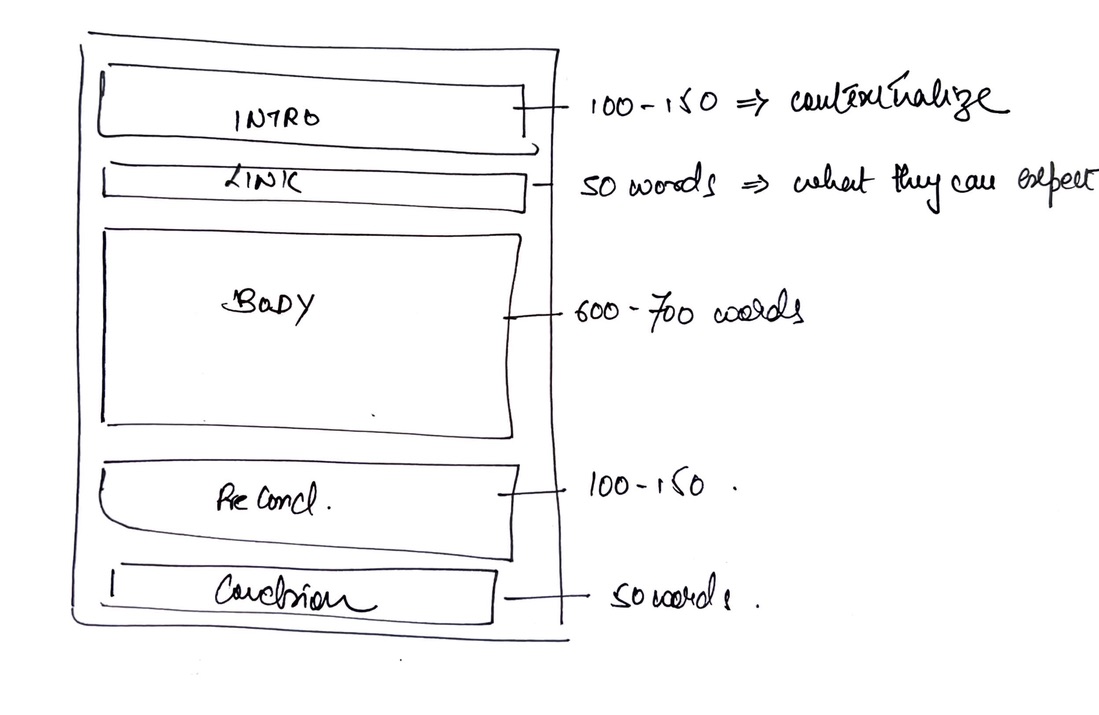 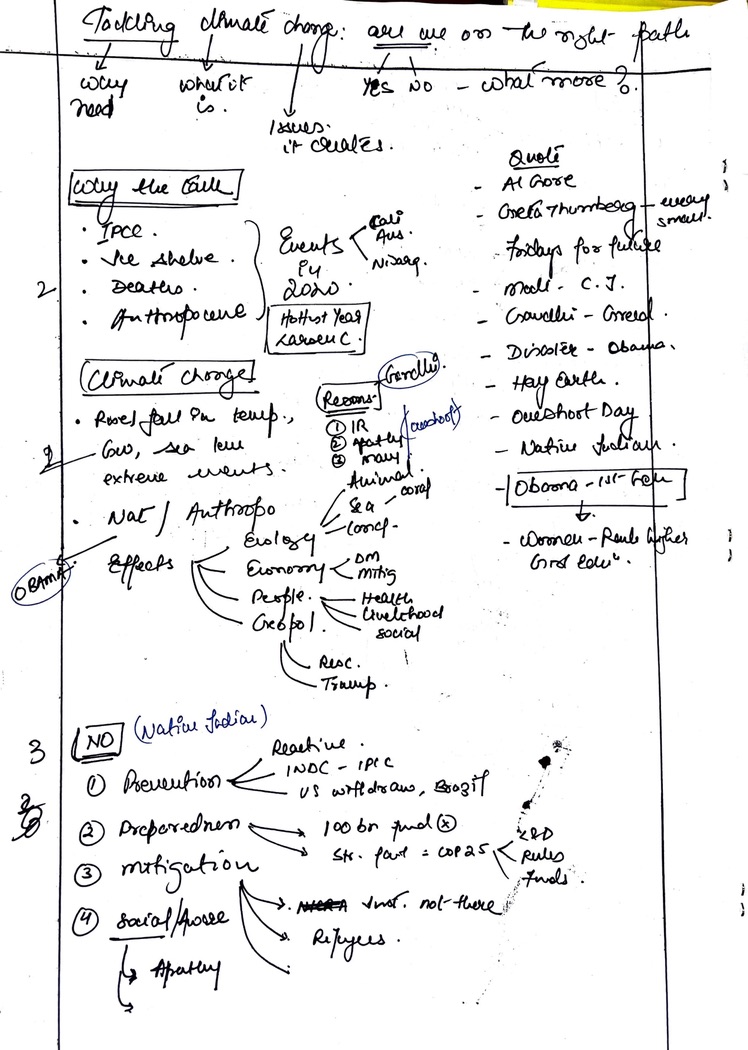 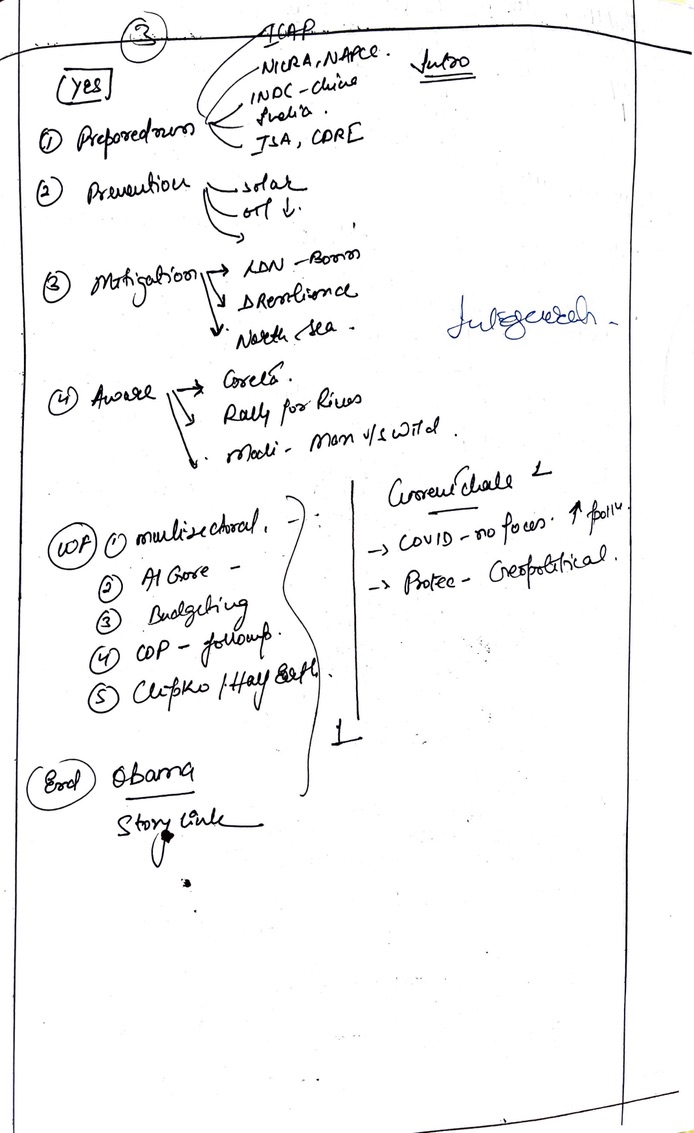 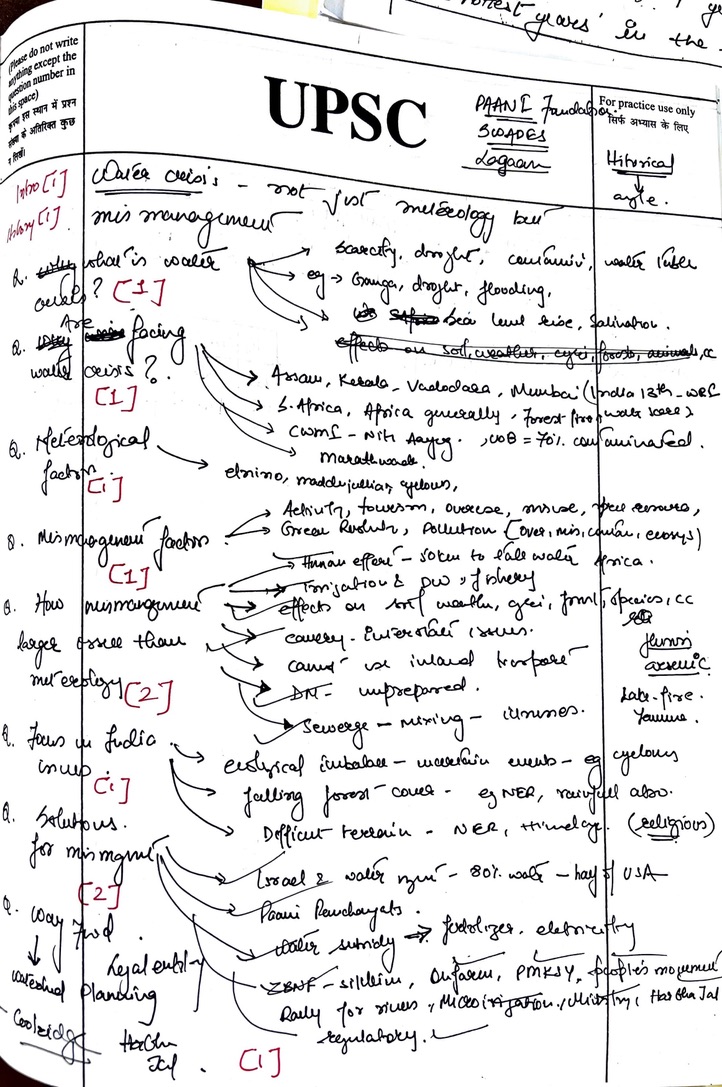 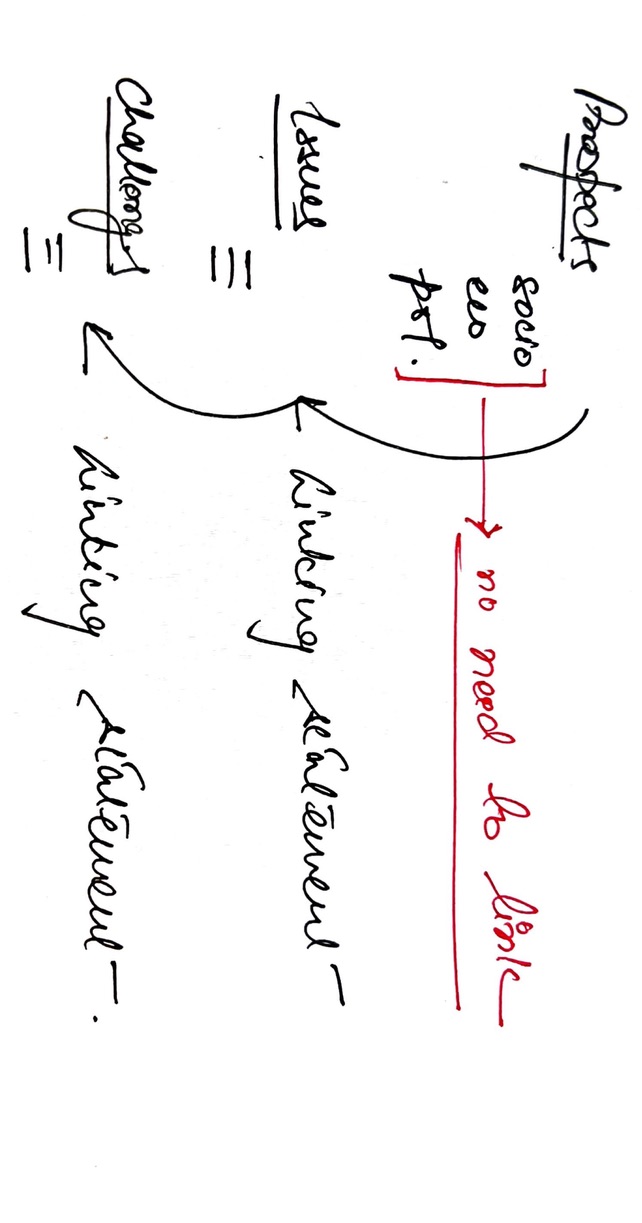 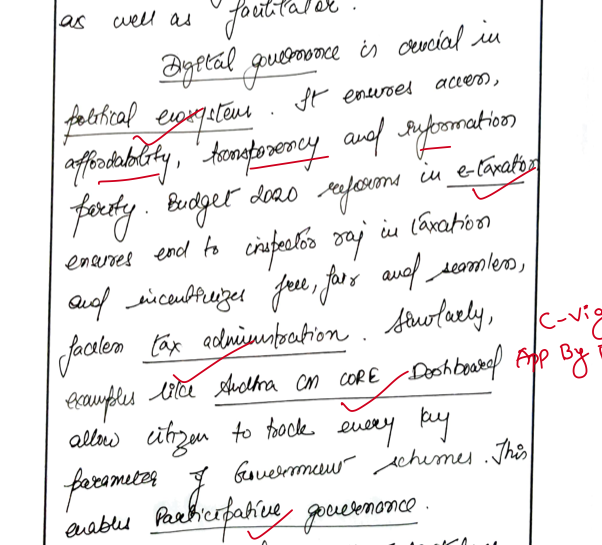 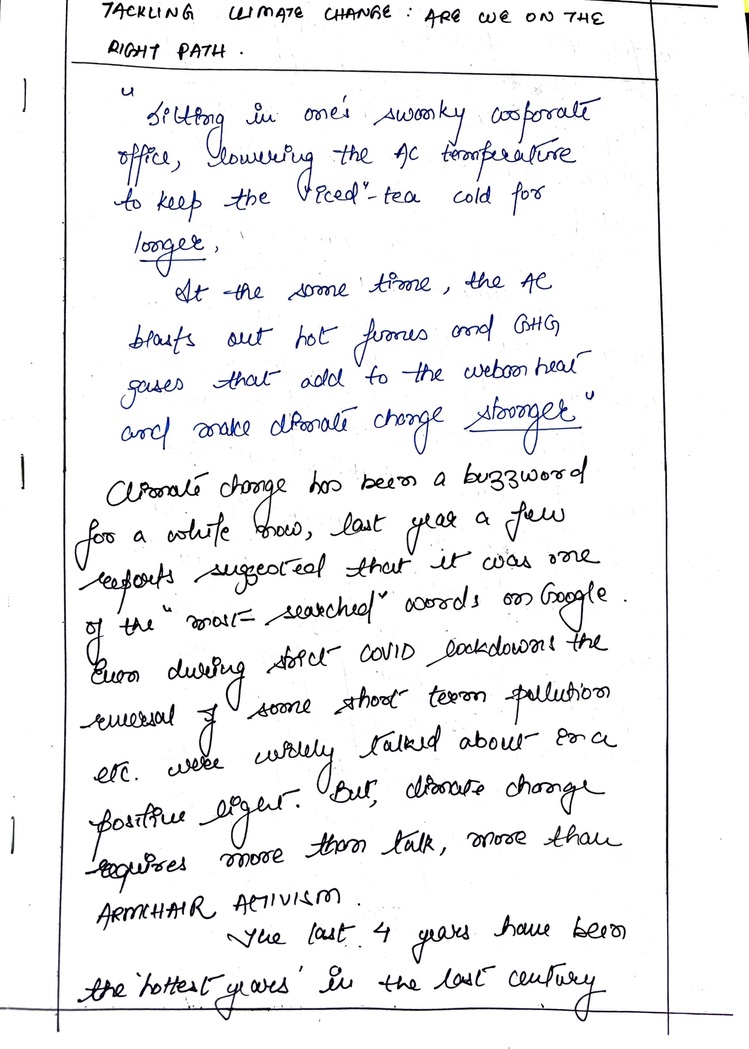 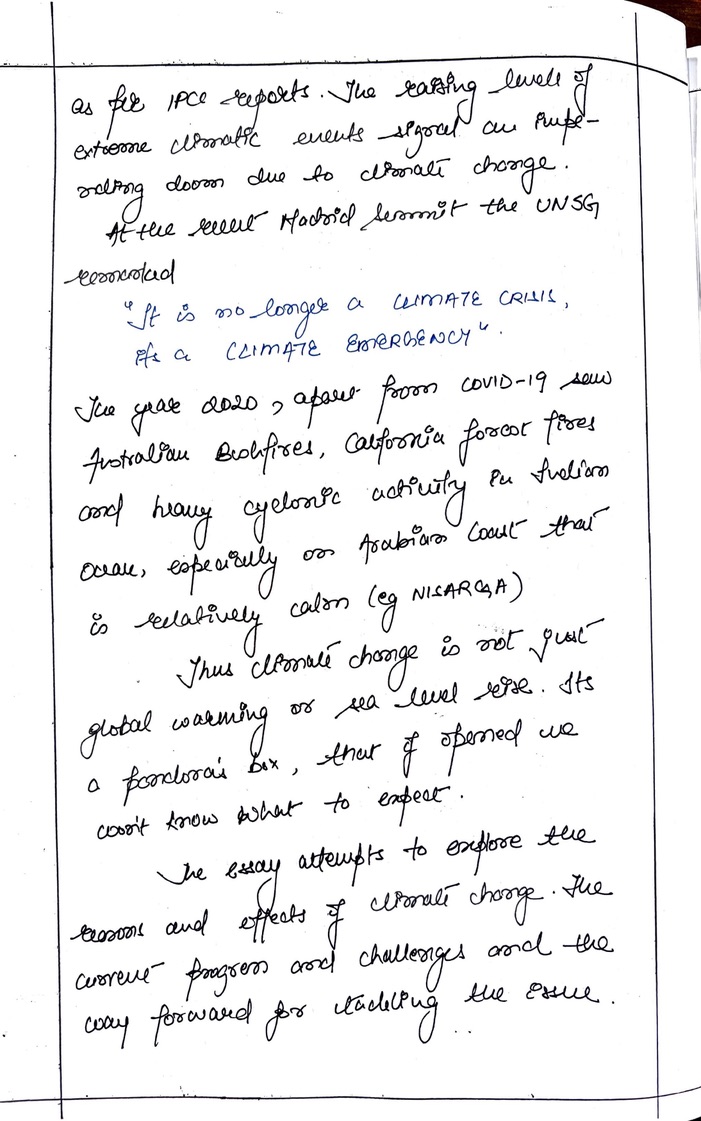 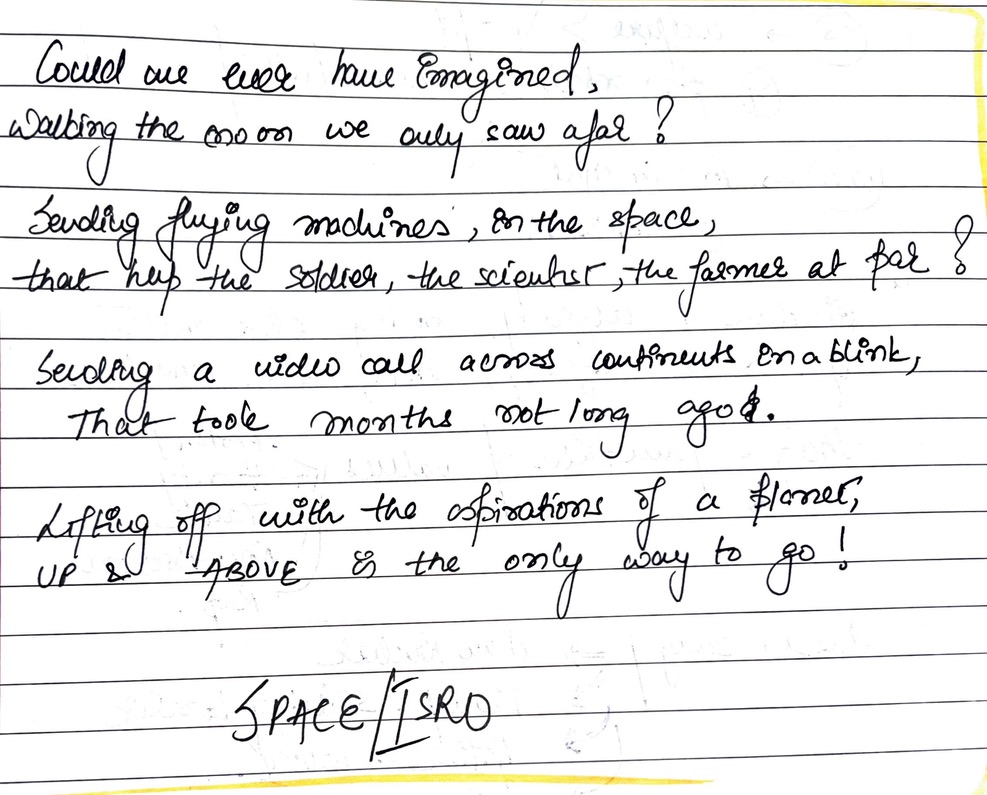 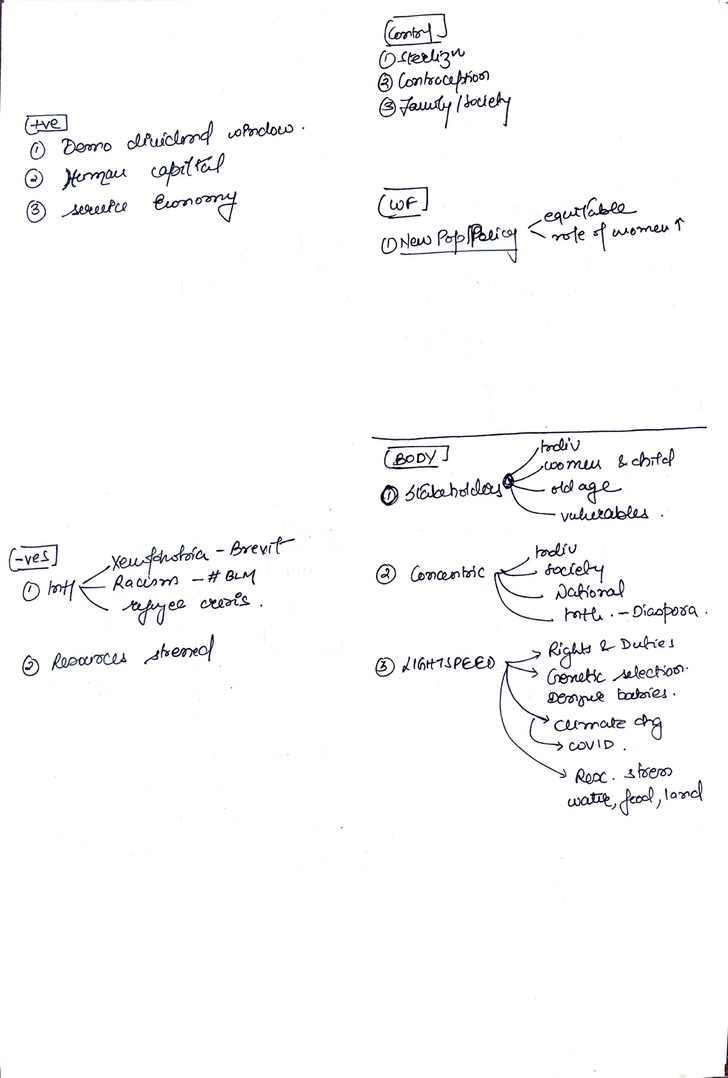 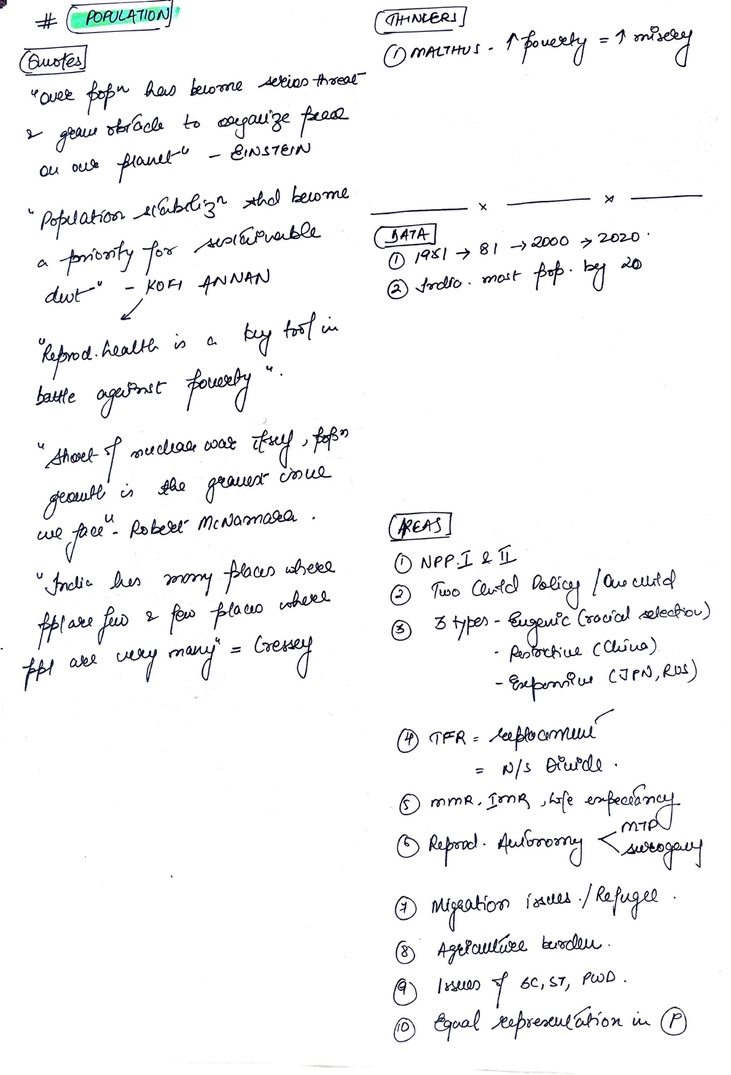 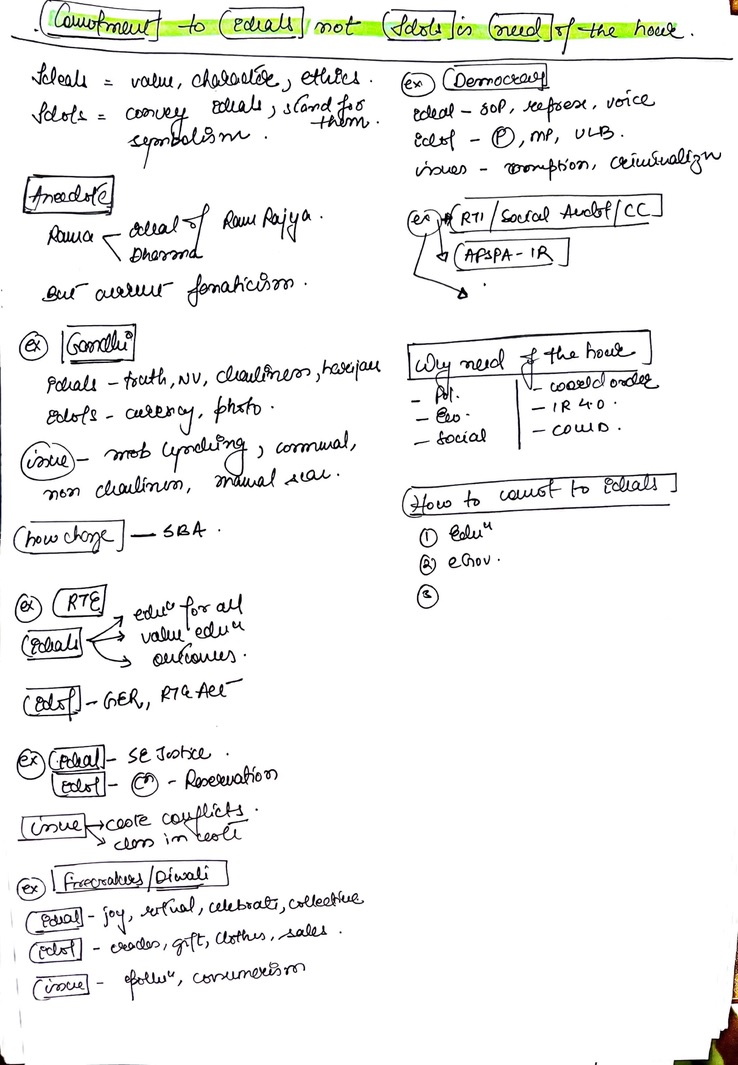 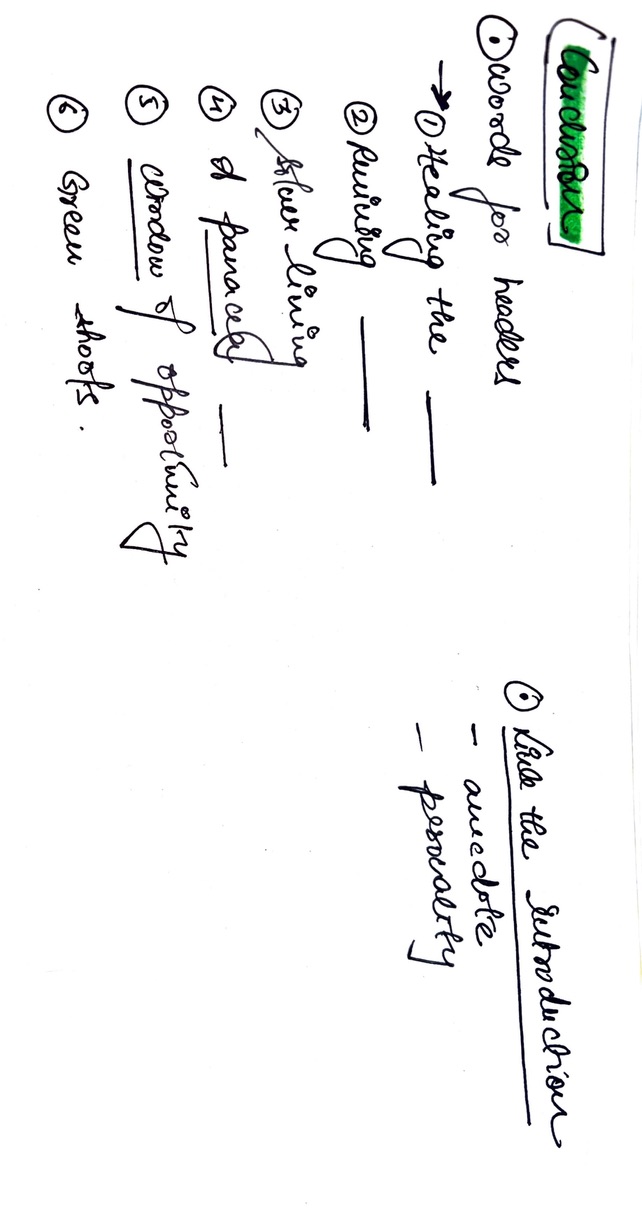